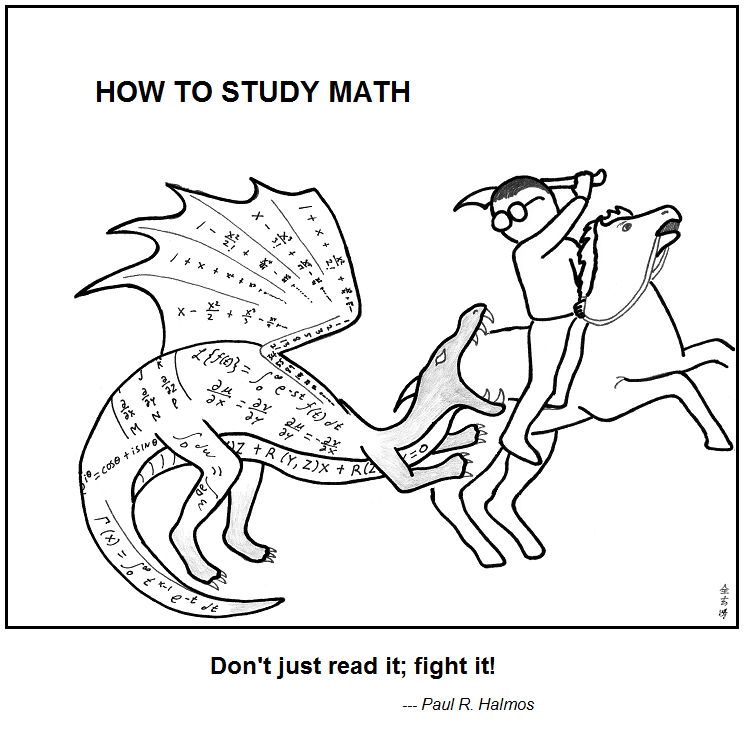 https://abstrusegoose.com/353
CSE 311 Autumn 2020
Lecture 11
Number Theory
Announcements
Lots of folks sounded concerned about English proofs in sections.
THAT’S NORMAL
English proofs aren’t easy the first few times (or the next few times…sometimes not even after a decade…) 

Keep asking questions! 
Don’t expect breakout room activities to be “easy.” 
If you know the right answer immediately, you won’t learn much by doing it.
Last Time
Went reaaaaaaaaaaaal fast…so we could practice proofs in section and slowly today. 

We’ll keep practicing in the background.
Two More Set Operations
Two More Set Operations
Divides
Divides
Why Number Theory?
Applicable in Computer Science

“hash functions” (you’ll see them in 332) commonly use modular arithmetic
Much of classical cryptography is based on prime numbers. 


More importantly, a great playground for writing English proofs.
A useful theorem
The Division Theorem
Remember when non integers were still secret, you did division like this?
Unique
The Division Theorem
A useful theorem
The Division Theorem
Terminology
Modular arithmetic
“arithmetic mod 12” is familiar to you. You do it with clocks.

What’s 3 hours after 10 o’clock?
1 o’clock. You hit 12 and then “wrapped around”
“13 and 1 are the same, mod 12” “-11 and 1 are the same, mod 12”

We don’t just want to do math for clocks – what about if we need
Modular Arithmetic
Modular arithmetic
We need a definition! We can’t just say “it’s like a clock”

Pause what do you expect the definition to be?
Is it related to % ?
Modular arithmetic
We need a definition! We can’t just say “it’s like a clock”

Pause what do you expect the definition to be?
Equivalence in modular arithmetic
Huh?
Long Pause
It’s easy to read something with a bunch of symbols and say “yep, those are symbols.” and keep going
STOP Go Back. 
You have to fight the symbols they’re probably trying to pull a fast one on you. 
Same goes for when I’m presenting a proof – you shouldn’t just believe me – I’m wrong all the time!
You should be trying to do the proof with me. Where do you think we’re going next?
So, why?
Equivalence in modular arithmetic
What does it mean to be “the same in clock math”
If I divide by 12 then I get the same remainder.
Another try
The Division Theorem
Equivalence in modular arithmetic (correct, but bad)
Another Try
Equivalence in modular arithmetic (correct, but bad)
Once More, with feeling
Equivalence in modular arithmetic (correct, but bad)
Now I see it
Equivalence in modular arithmetic
Equivalence in modular arithmetic
Divides
Fill out the poll everywhere for Activity Credit!
Go to pollev.com/cse311 and login with your UW identity
Or text cse311 to 22333
Equivalence in modular arithmetic
Divides
A proof
You Try!
Before we start we must know:
1. What every word in the statement means.
2. What the statement as a whole means.
3. Where to start.
4. What your target is.
Equivalence in modular arithmetic
Divides
Don’t lose your intuition!